Ембі қалалық № 2ЖББОМ
Сынып: 1 
Пәні: Сауат ашу
Тақырыбы: Ас-адамның арқауы. Дыбыстар мен әріптер.
Мақсаттары:
1.7 Тыңдалған материал бойынша өз пікірін айту  
1.8 Берілген тақырыпқа  әңгіме құрап айту
1.9 Сөздерді, дыбыстарды орфоэпиялық нормаларға сәйкес дұрыс айту
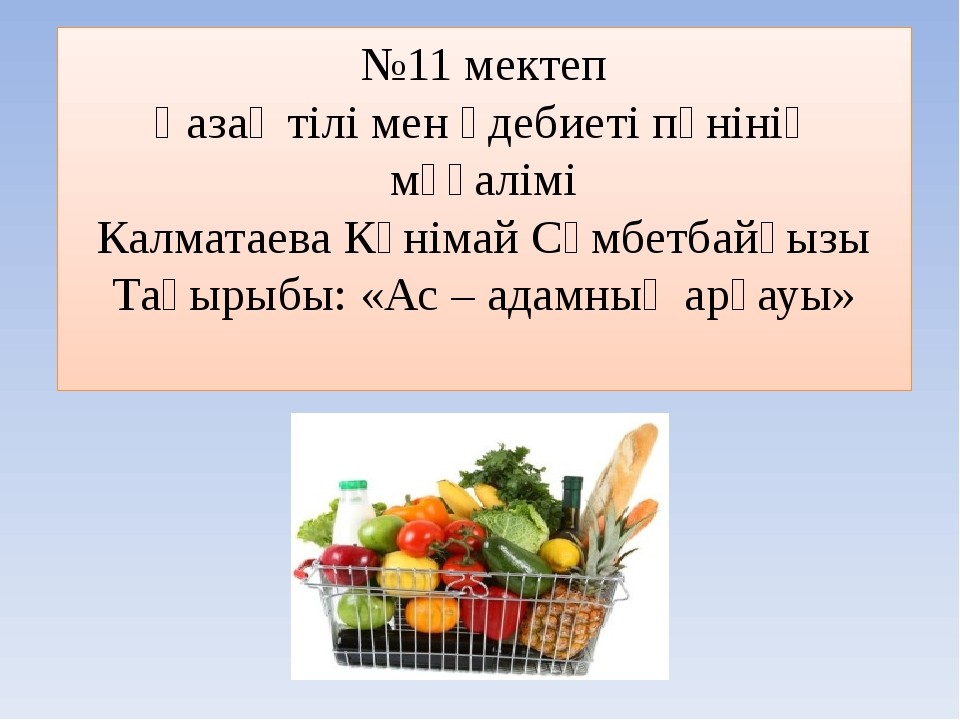 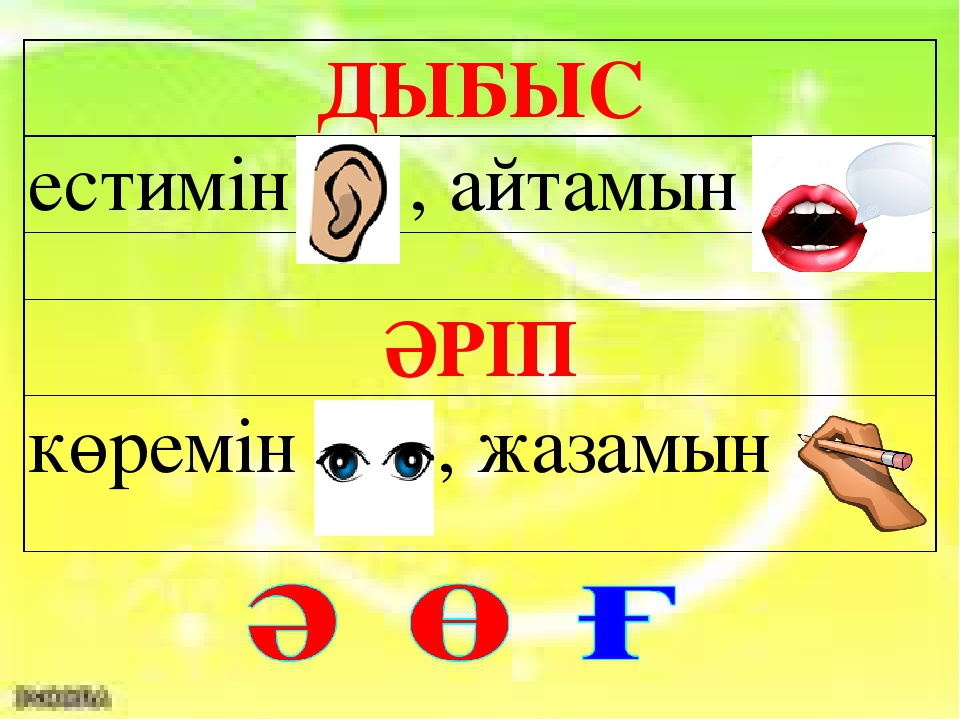 Ереже:  Дыбыс
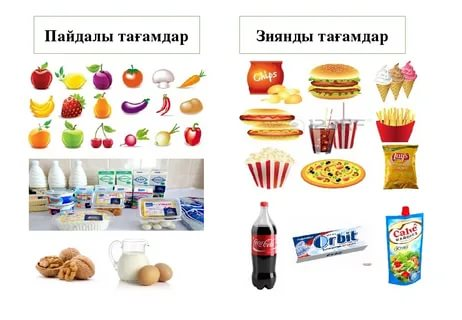 1-жаттығу.Мәтінді оқу.*Мәтін кейіпкерлері дұрыс тамақтанды ма?*Қалай ойлайсыңдар,тамақтан адам   денсаулығына зиян келе ме?Тамақ,сусын,кәмпит сөздерінде неше дыбыс,неше әріп бар?2-жаттығу.Суретке қарап,олардың қандай дыбыс шығаратынын айтып көріңдер.
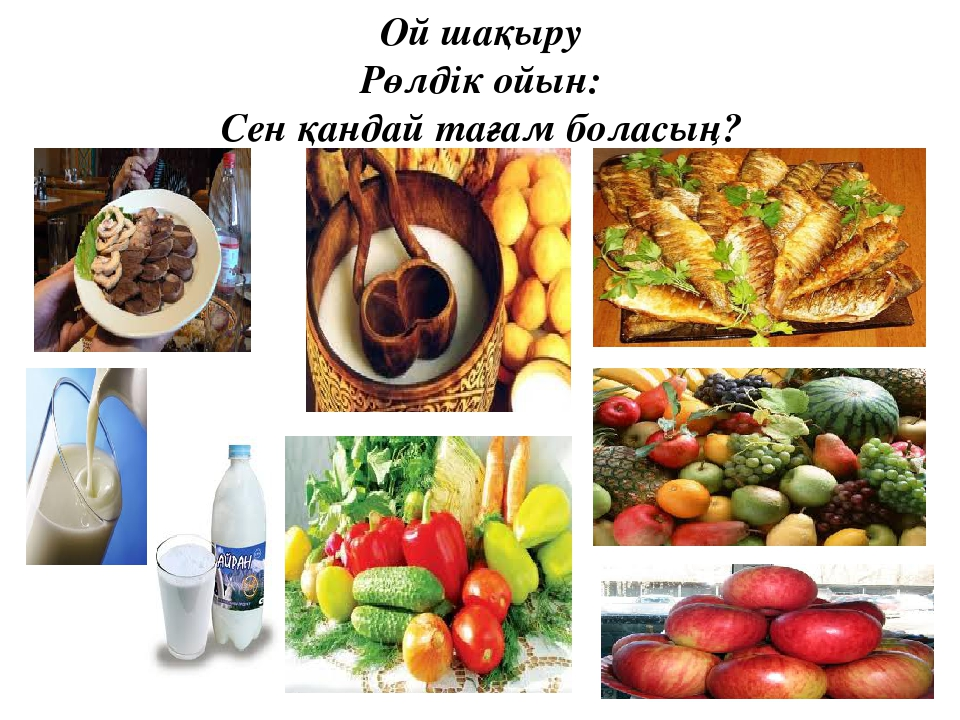 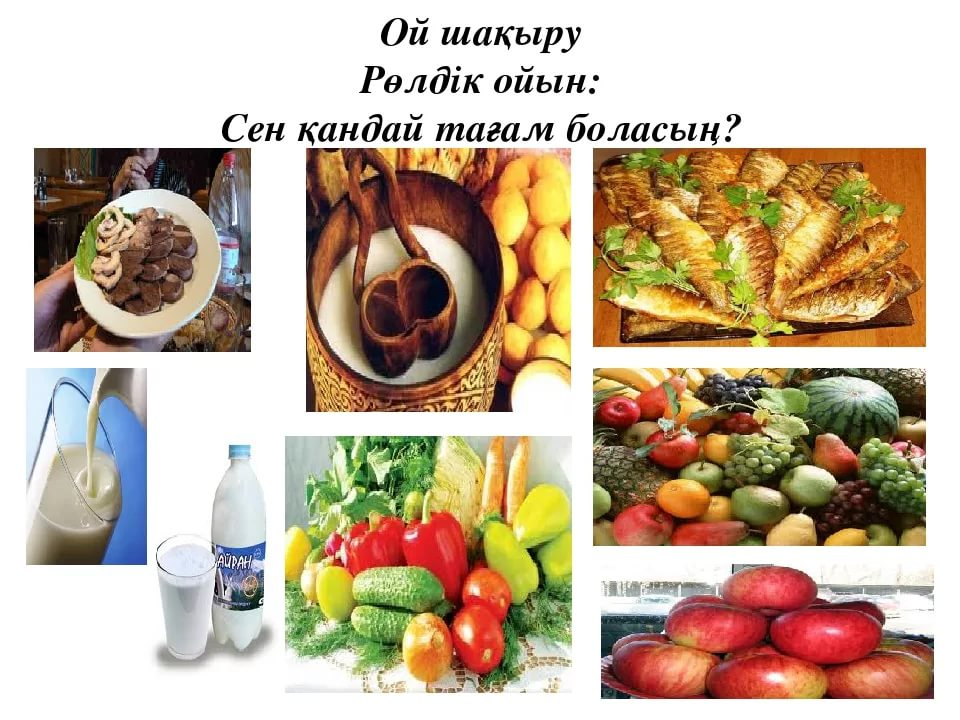 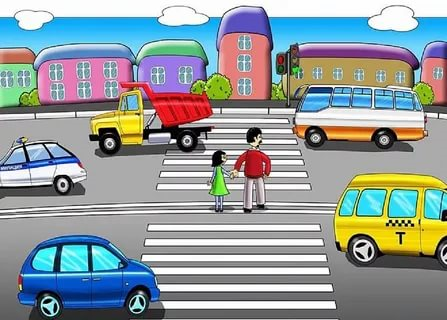 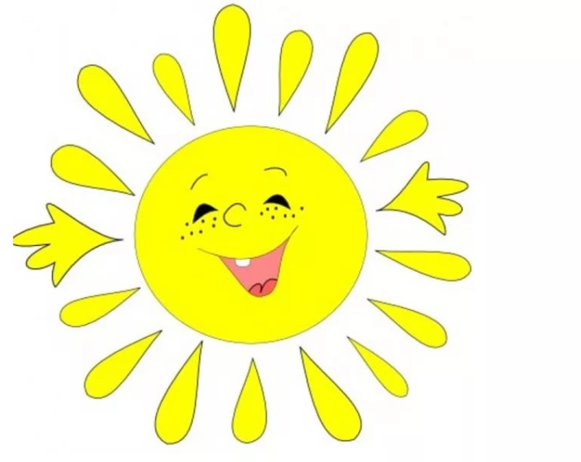 3-жаттығу.Мәтінді оқу.*Барлық сөз дыбыстардан тұрады,оларды жазуда әріппен белгілейміз.Сергіту сәті:5-жаттығу. Сөйлемдерді қатесіз көшіріп жаз.*Адам,тамақ,дәмді сөздерінде неше дыбыс,неше әріп бар екенін айт.Ребусты шеш. Табылған сөзді және дыбыс санын торкөзге жаз. 4-жаттығу. Сурет бойынша әңгіме құрап жаз.Сол  оқиғаға байланысты өз пікіріңді айтып көр.
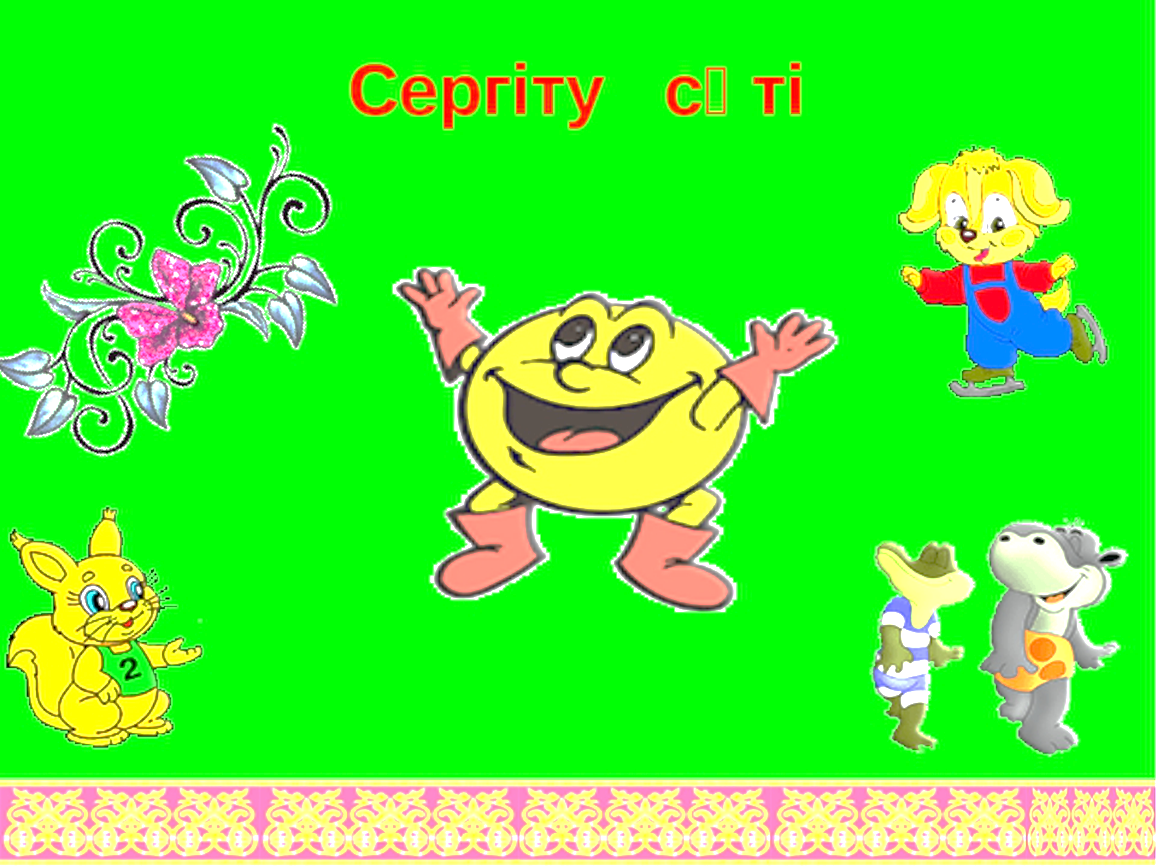 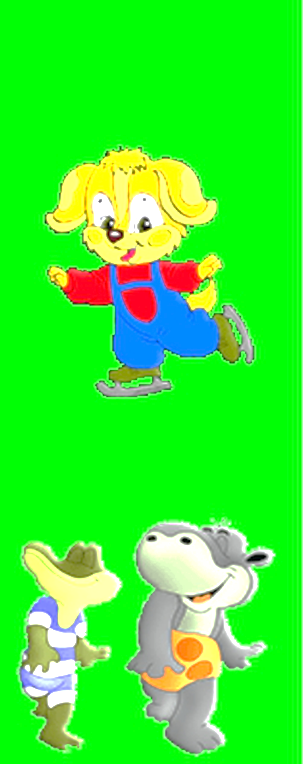 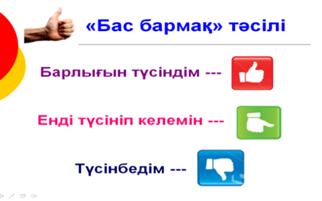